Соціально-економічні права людини:
європейські тренди та виклики воєнного часу
Устименко В.А.
доктор юридичних наук, професор,
член-кореспондент НАН України
Заслужений юрист України
член Президії НАН України
директор ДУ «ІЕПД імені В.К.Мамутова НАН України»
Міжнародне закріплення соціальних та економічних прав
Загальна декларація прав людини, ухвалена Генеральною Асамблеєю Організації Об’єднаних Націй 10.12.1948 року

Міжнародний пакт про економічні, соціальні і культурні права 16.12.1966 року
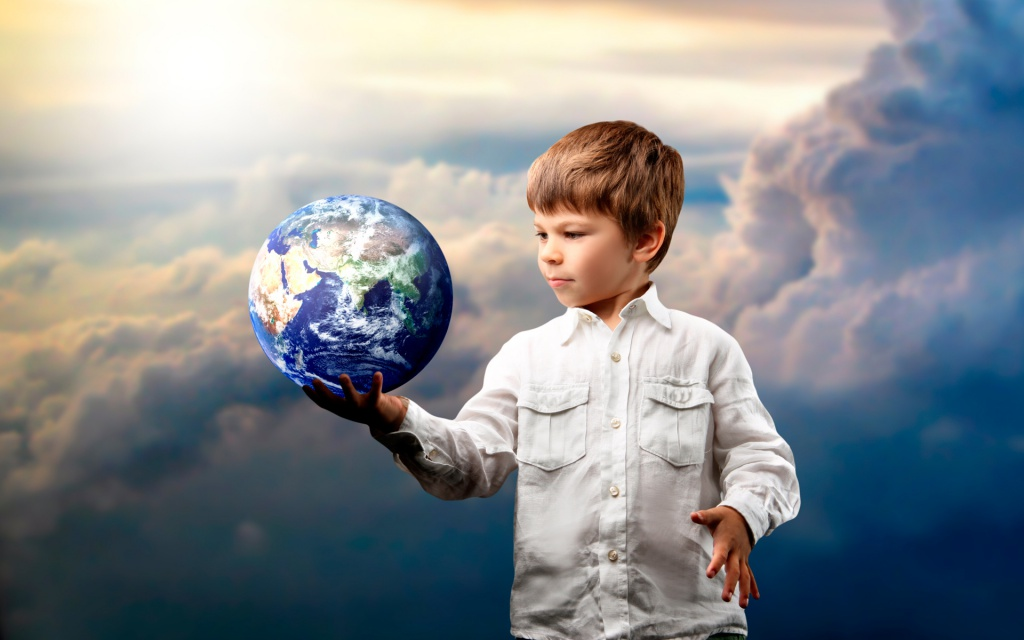 Соціальні та економічні права відображені в рішеннях Конституційного Суду України:
-	Право власності на результати своєї інтелектуальної, творчої діяльності;
-	Право на підприємницьку діяльність;
-	Право на соціальний захист;
-	Право на охорону здоров’я;
-	Право на безпечне для життя та здоров’я довкілля;
-	Право вільного доступу до інформації про стан довкілля;
-	Право на освіту;
-	Право на компенсацію збитків, завданих державою;
-	Право знати свої права і обов’язки
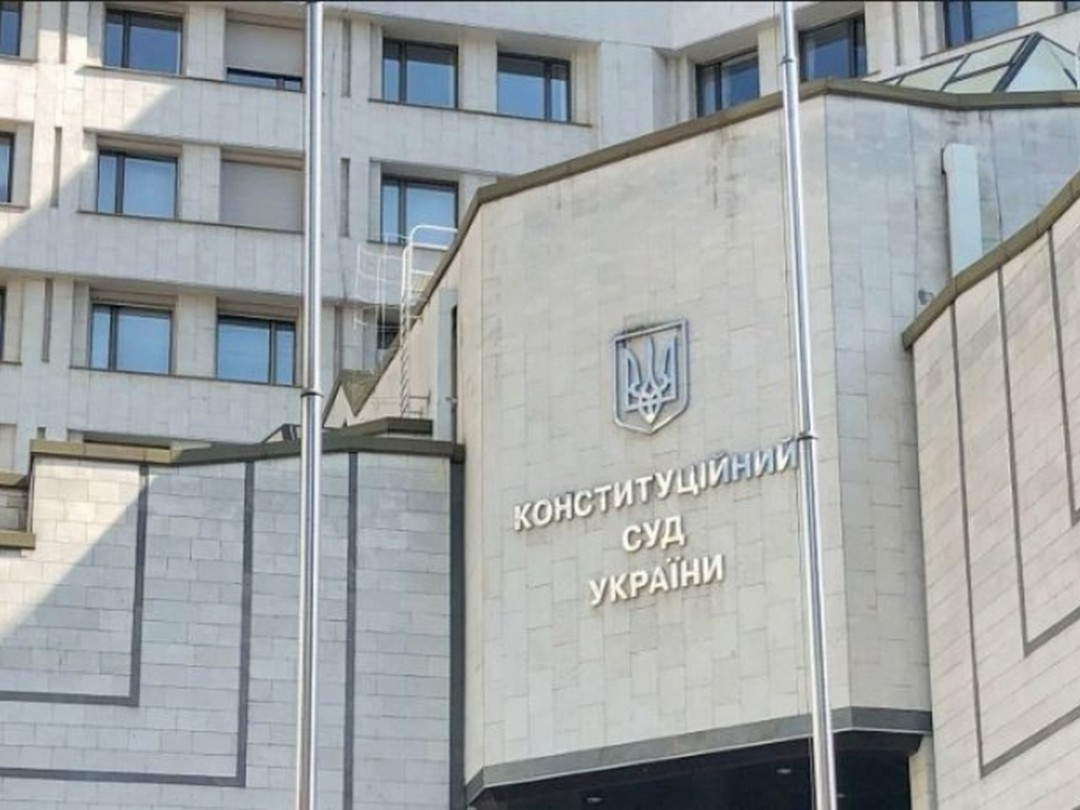 Захист прав громадян в Європейському  суді  з прав людини
Всього заяв на 31.12.2021 – 70 150
Проти України – 11 372 (3 місце)
(на 01.01.2018 – 7 200)
Проти рф – 17 013
Проти Туреччини – 15 251
За 10 останніх років Україна не виконала 67%% рішень ЄСПЛ
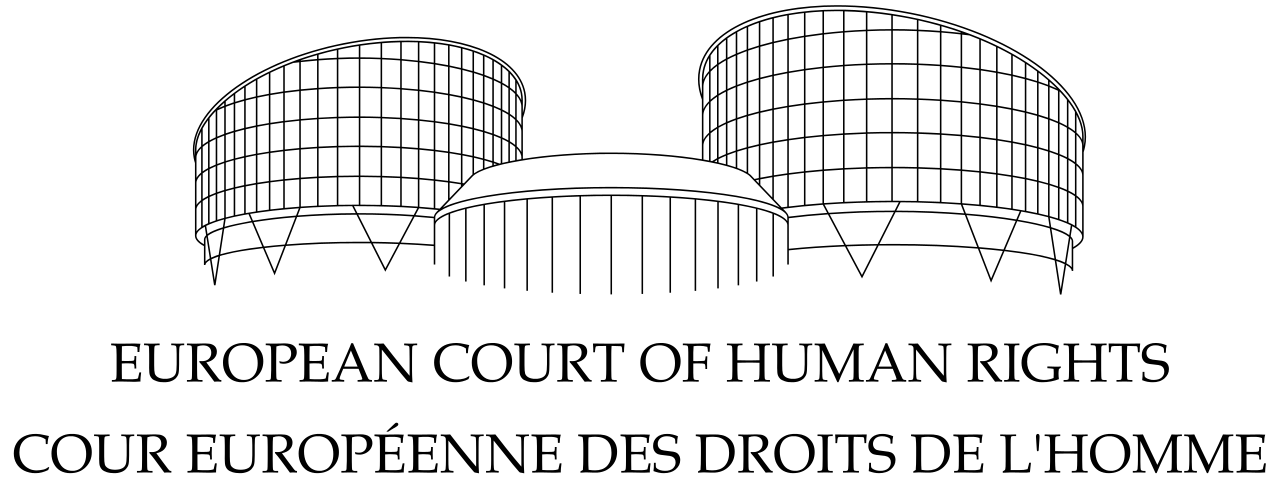 Структура видатків Державного бюджету України у порівнянні з 2022 роком
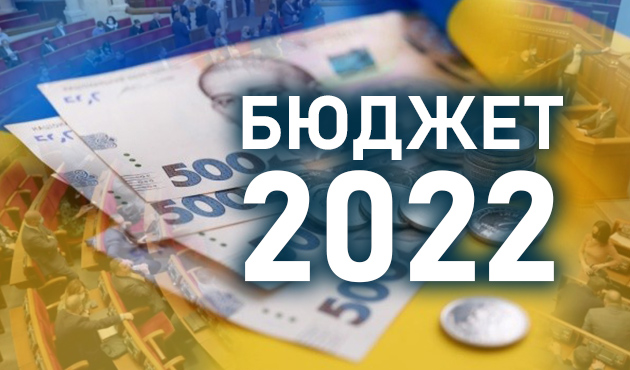 Оборона – 53,7%%   - збільшено у 4,1 рази
Соціальний захист і соціальне забезпечення – 15% - збільшено на 25,1%
Громадський порядок, безпека, судова влада – 12,4% - збільшено у 1,6 рази
Охорона здоров’я – 5% - зменшено на 2,5%
Заборгованість Пенсійного Фонду України по рішенням судів
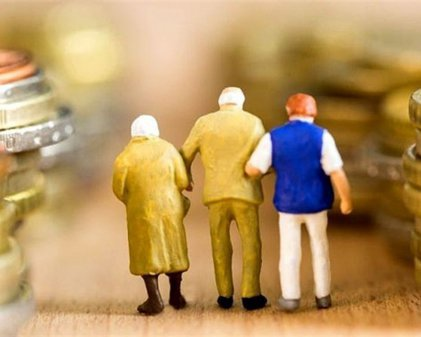 Станом на 01.03.2023 обліковується 389,3 тисяч рішень судів, що набрали законної сили, на виконання яких належить виплатити 42,9 млрд. грн.
В бюджеті Пенсійного фонду на ці цілі передбачено 360 млн. грн, що складає менше 1% загальної заборгованості.
Розрахунки Мінсоцполітики щодо виплат на виконання рішень Конституційного Суду України
-	на виконання Рішення Конституційного Суду України (далі – КСУ) від 07.10.2009 - № 25-рп/2009 – 25 млрд. грн;
-	на виконання Рішення КСУ від 13.12.2019 № 7-р (ІІ)/2019 – 1,7 млрд. грн;
-	на виконання Рішення КСУ від 17.07.2018 № 6-р/2018 – 40,4 млрд. грн;
-	на виконання Рішення КСУ від 18.02.2018 № 12-р/2018 – 0,6637 млрд. грн;
-	на виконання Рішення КСУ від 23.01.2020 № 1-р/2020 – 10,7 млрд. грн;
-	на виконання Рішення КСУ від 18.02.2020 № 2-р/2020 – 4,3 млрд. грн;
-	на виконання Рішення КСУ від 27.02.2020 № 3-р/2020 – 6,51 млрд. грн;
-	на виконання Рішення КСУ від 12.10.2022 № 7-р/ІІ/2022 – 3,9 млрд. грн
ВИСНОВКИ
1)	Гарантії забезпечення соціальних та економічних прав безпосередньо пов’язані із спроможністю держави забезпечити такі права.
2)	Виклики воєнного часу знижують можливості держави щодо реалізації прав громадян у соціальній та економічній сфері.
3)	Дисбаланси обов’язків держави у соціальній сфері з огляду на пріоритети суспільства у воєнний час потребують наукового опрацювання і моделювання шляхів їх подолання.
4)	Виклики воєнного часу та повоєнного відновлення у сфері соціальних та економічних прав потребують корекції суспільного договору.
Дякую за увагу!
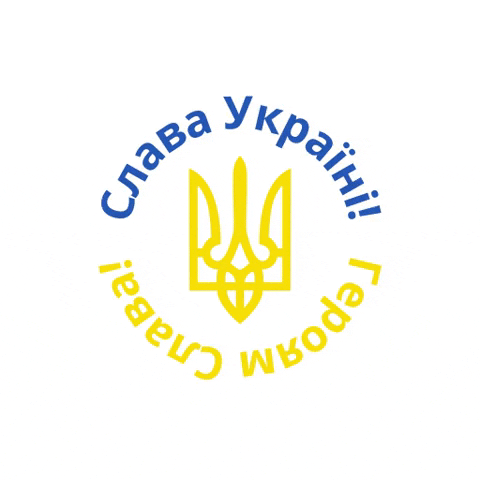